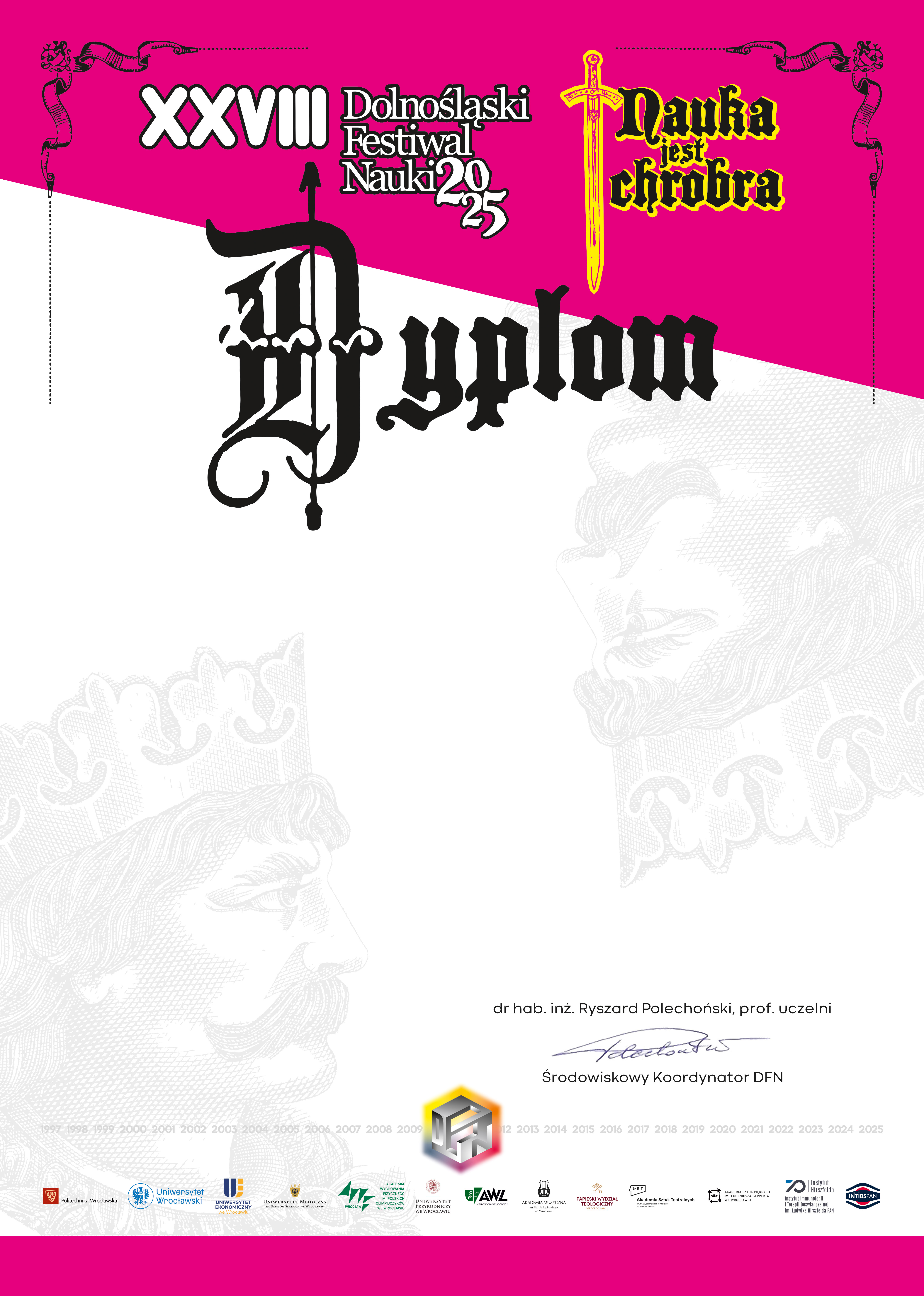 Miejsce na tekst
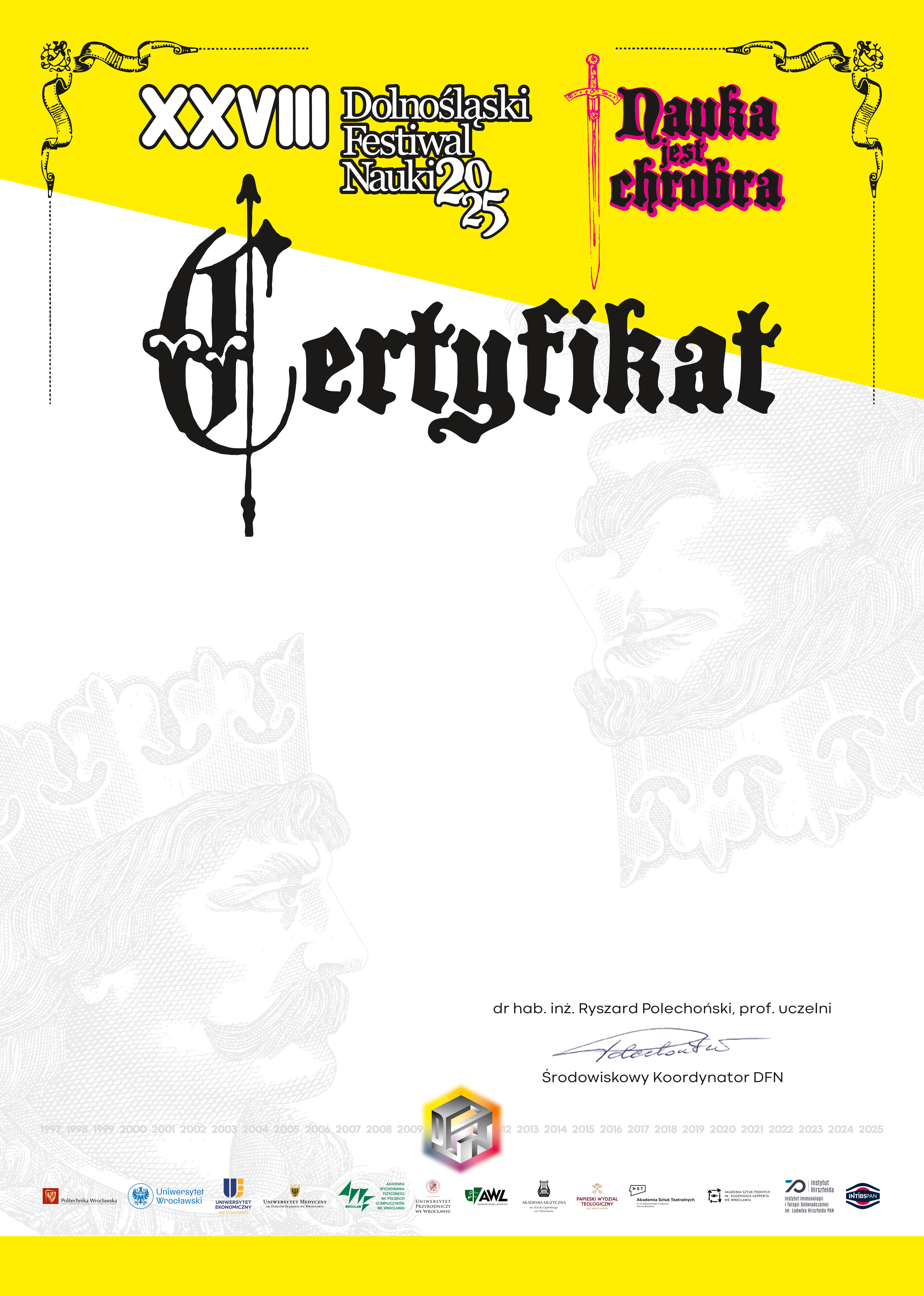 Miejsce na tekst